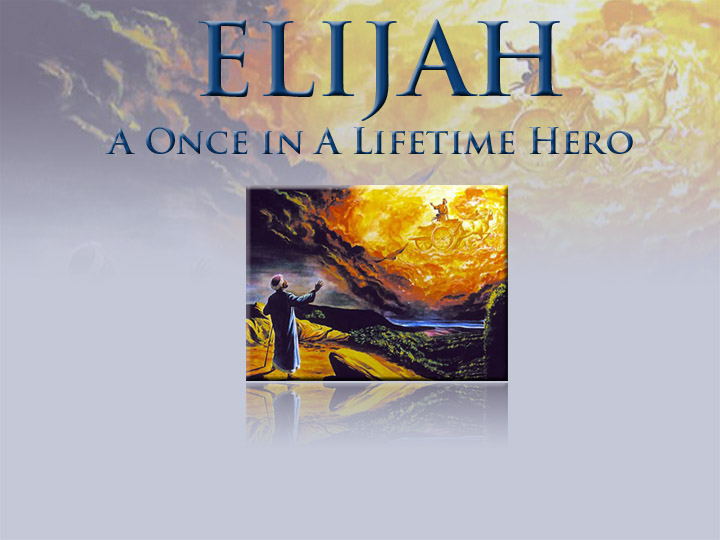 Courage and Perseverance
August 17, 2011
Part 7
Part 1 - Title
The Death of King Ahab
See 1 Kings 21, 22
The Death of King Ahab
The reign of his son Ahaziah
See 2 Kings 1
Why so harsh???
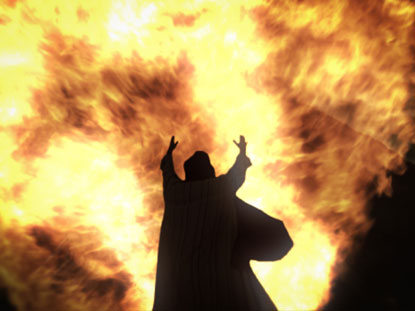 Why so harsh???
Old Testament  vs  New Testament
Era of truth  vs  era of mercy
Child  vs  YAMer
Why so harsh???
“For whom the LORD loves He chastens, and scourges every son whom He receives.”  Hebrews 12:6

“Do not withhold correction from a child, for if you beat him with a rod, he will not die.  You shall beat him with a rod, and deliver his soul from hell.”  Proverbs 23:13-14
Why so harsh???
See Luke 9:51-56
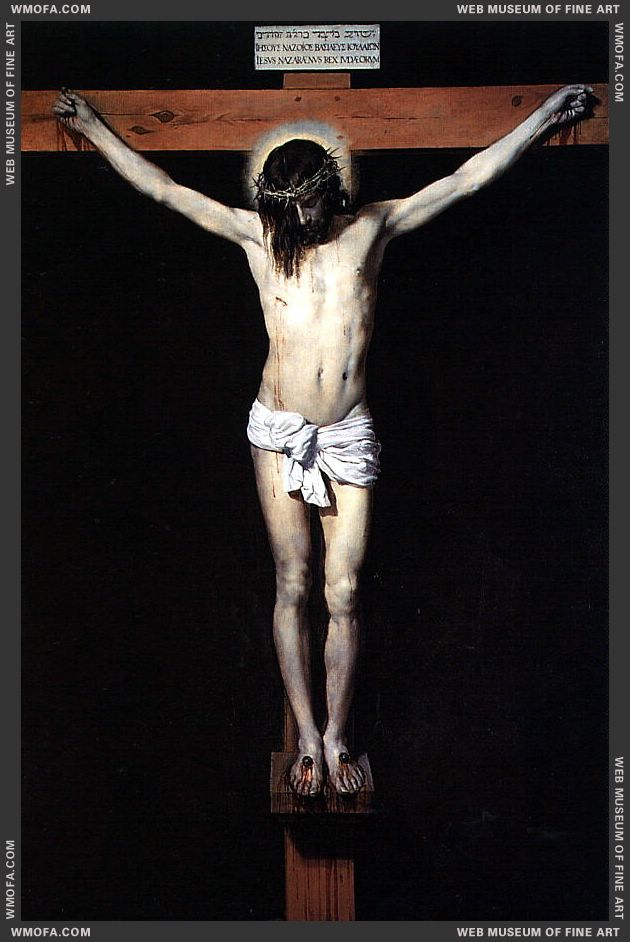 “…who, when He was reviled, did not revile in return; when He suffered, He did not threaten, but committed Himself to Him who judges righteously”  
1 Peter 2:23
Elijah:  Courage + Perseverance
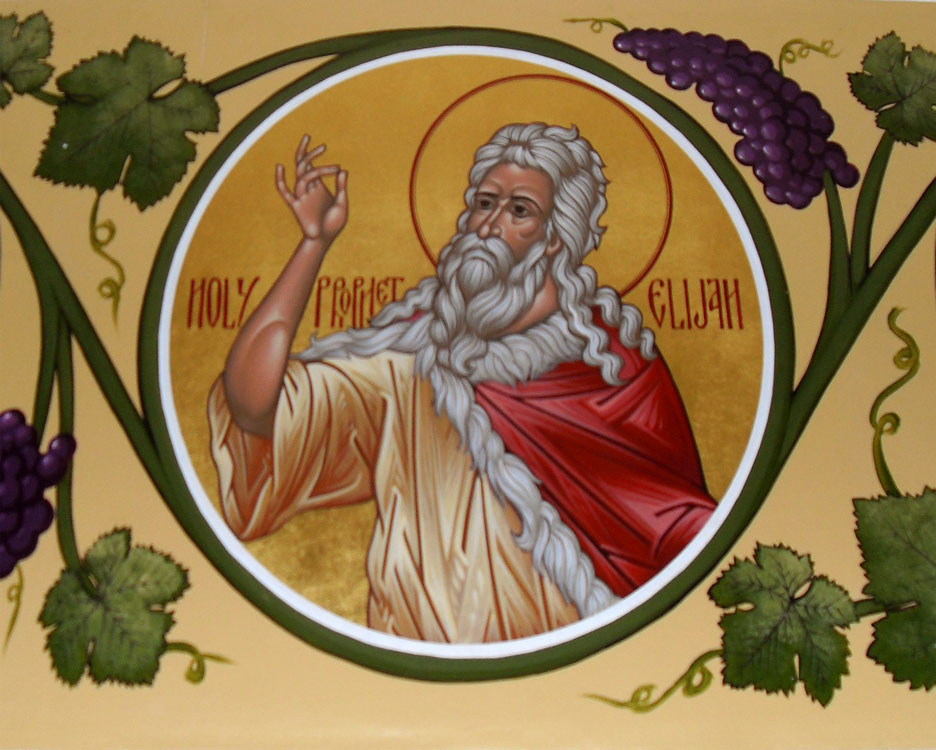 Elijah:  Courage + Perseverance
“But he who endures to the end shall be saved.”  Matthew 24:13

“By your patience possess your souls.”  Luke 12:19